GETTING THE JOB | COMPLETING APPLICATIONS
SAMPLE UNDERGRADUATE APPLICATION FOR ADMISSION
THIS APPLICATION MUST BE ACCOMPANIED BY A $25.00 APPLICATION FEE.
Ethnic Origin (Optional. Response to this question will not affect the admission decision.)
White (Non-Hispanic)
Black (Non-Hispanic)
Latino/Hispanic
American Indian or Alaskan Native
Asian or Pacific Islander
U.S. Citizen
Non-U.S. Citizen
Perm. Resident Alien
In case of emergency, contact:
Applying as:
Freshman
Transfer Applying for:
Fall
Summer
Spring
SCHOOLS ATTENDED
THIS APPLICATION MUST BE SIGNED
I understand that withholding information requested on this application or giving false information may make me ineligible for admission to the University or subject to dismissal. I certify that the information provided on this application is correct and complete.
© 2022 OVERCOMING OBSTACLES
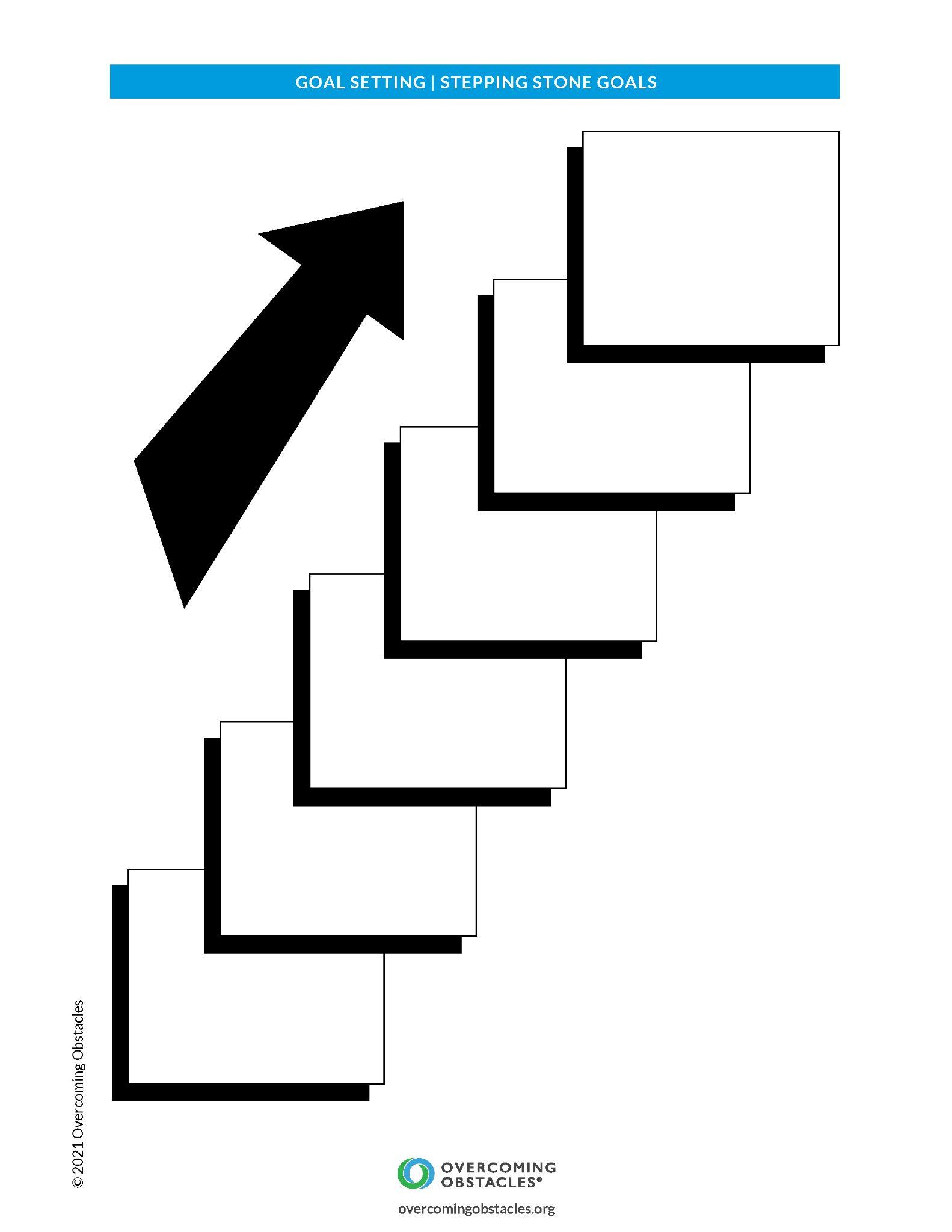